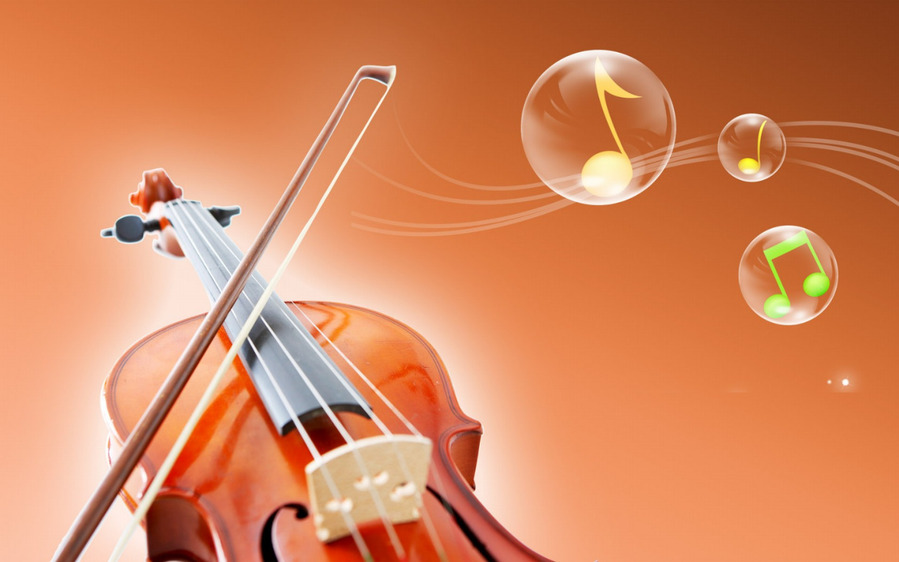 Презентация по музыке
Тема :                                           Музыкальные инструменты
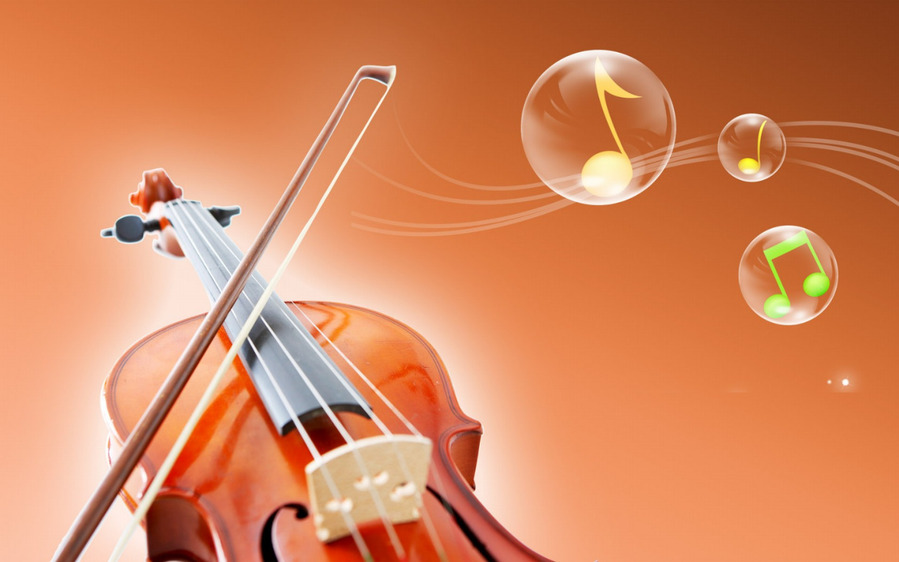 Музыкальные                   инструменты
- это  специальные     
приборы для 
извлечения звуков
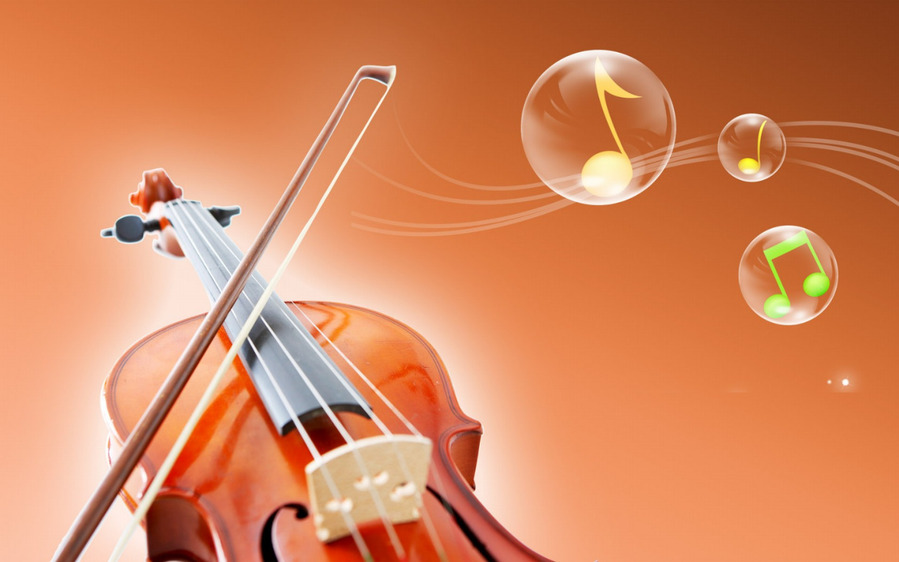 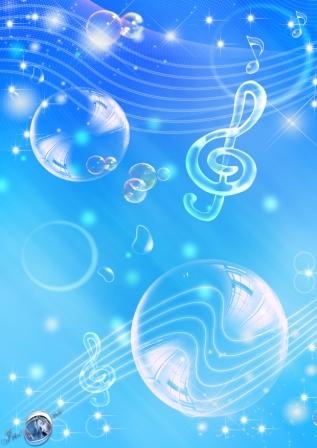 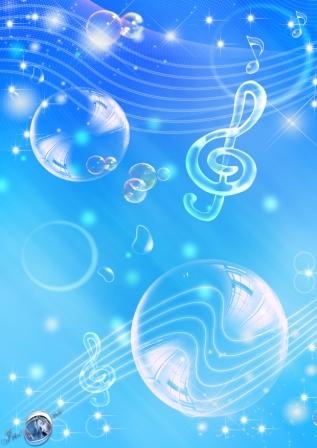 Духовые музыкальные инструменты
язычковые
Кларнет
Фагот
Гобой
медные
Труба
Туба
Тромбон
Валторна
деревянные
Дудка
Флейта
Свирель
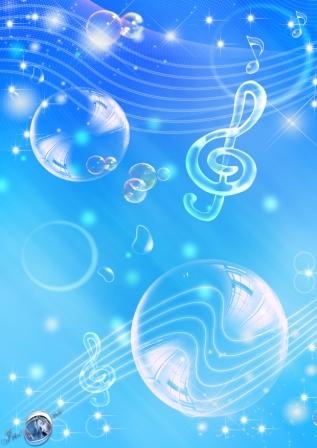 В переводе с немецкого это «рог».С трубою схожа, вам скажет народ.Духовой инструмент, без сомнений, бесспорно,А зовется красиво он — это...
валторна
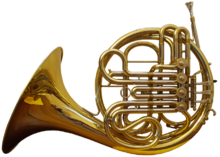 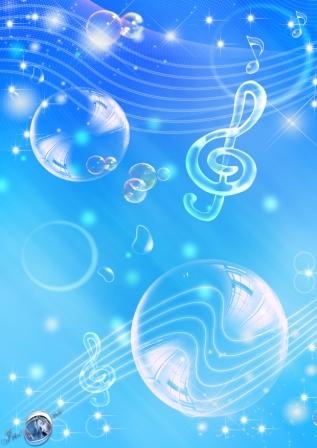 Приложил к губам я трубку – полилась по лесу трель.
Инструмент тот очень хрупкий, называется…
свирель
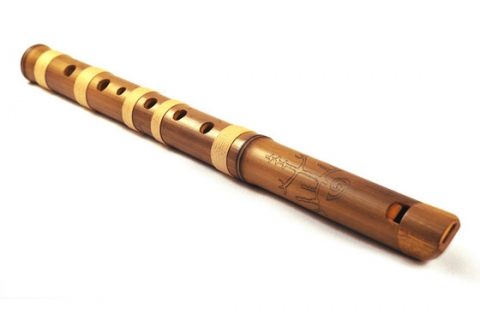 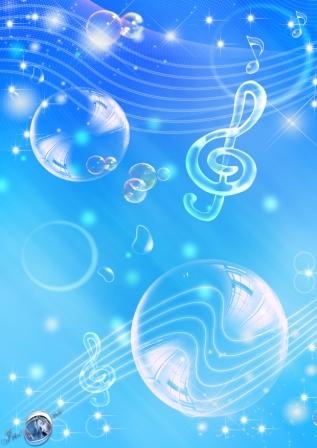 Это что за инструмент? Ясно музыка звучала,
В чёрный фрак всегда одет, пуговицы из металла.
Есть на нём утиный клюв, может птицей                                         прокричать.
Но запомни: не подув, музыку нельзя сыграть!
Голос чистый, голос ясный, ты запомнил или нет?
Этот инструмент прекрасный называется…
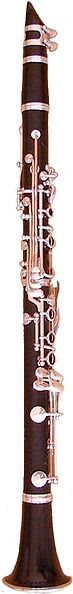 кларнет
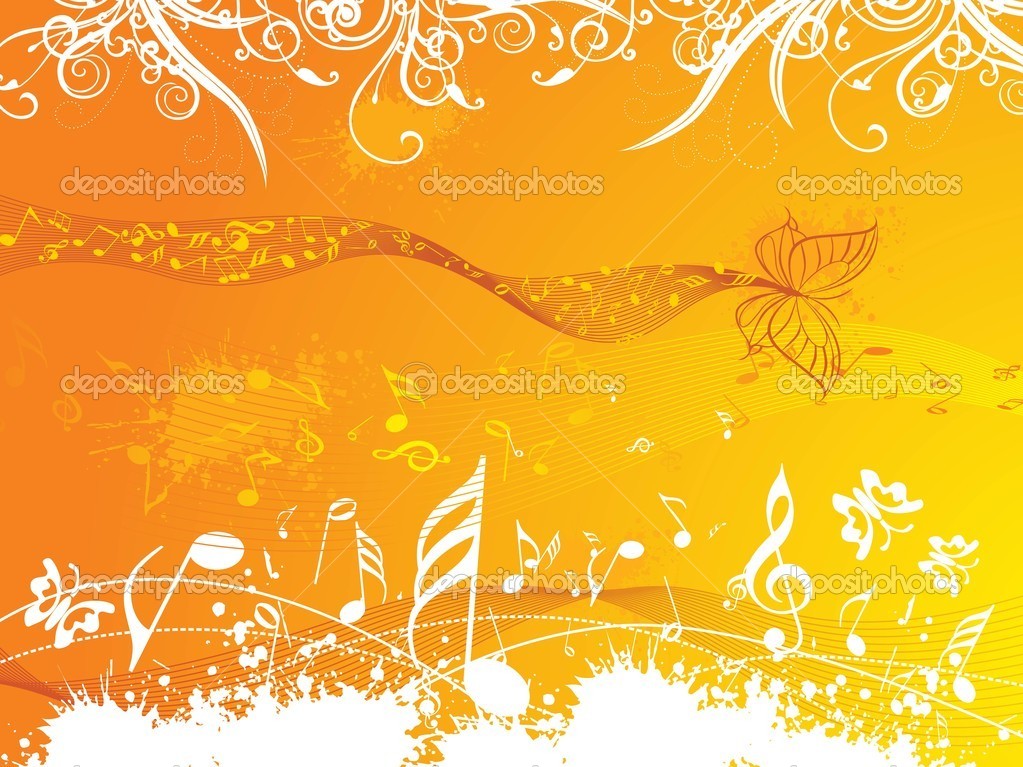 Струнные   музыкальные инструменты
Щипковые
Арфа
Балалайка
Домра
Гусли
Гитара
Смычковые
Скрипка
Альт
Виолончель
Контрабас
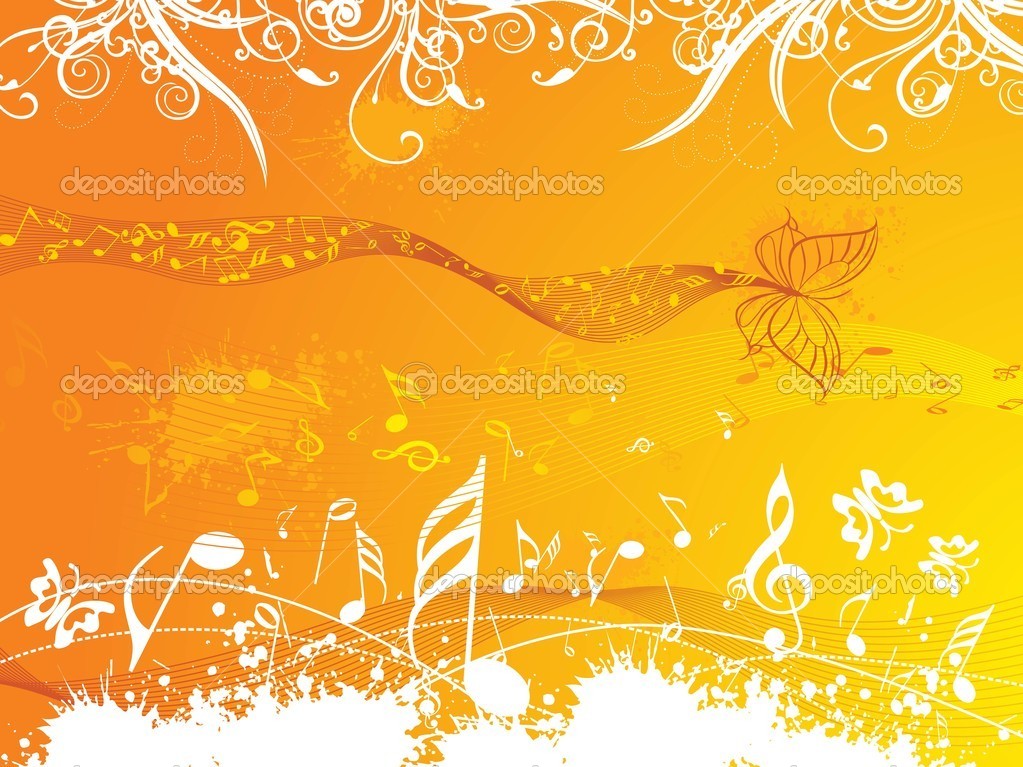 А это что за чудеса? В лесу мы слышим голоса,
Ребята у костра сидят, поют, и на неё глядят.
Чтобы она вдруг зазвучала, щипни струну ты для начала,
А струн бывает семь иль шесть, её достоинств нам не счесть.
Всем под неё легко поётся, скажите, как она зовётся?
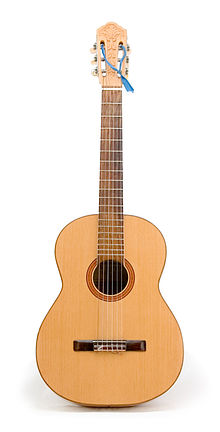 гитара
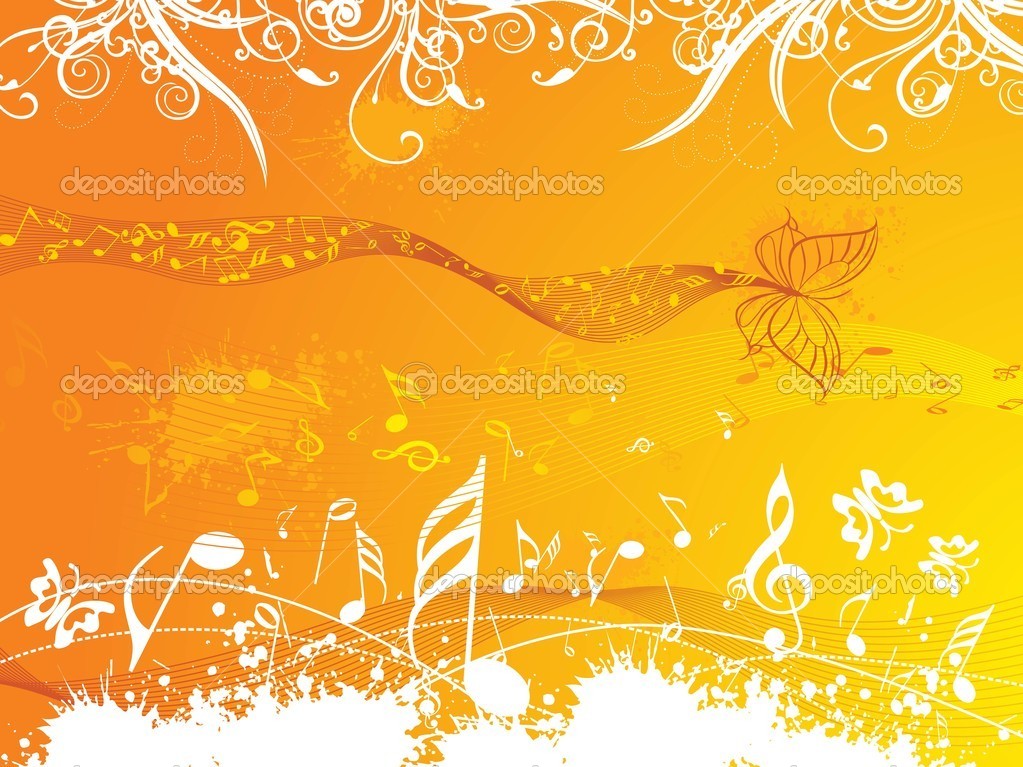 Смычком по струнам проведу и сразу в сказку попаду.
Мне дивный инструмент поможет по – разному звучать он может:
То нежно, ласково, легко, то низко, сочно, глубоко.
Он звуком бархатным поёт и сразу за душу берёт,
Не контрабас и не свирель, зовут его…
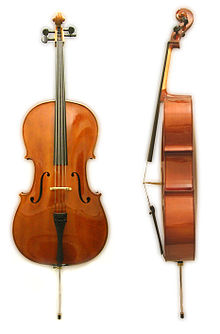 виолончель
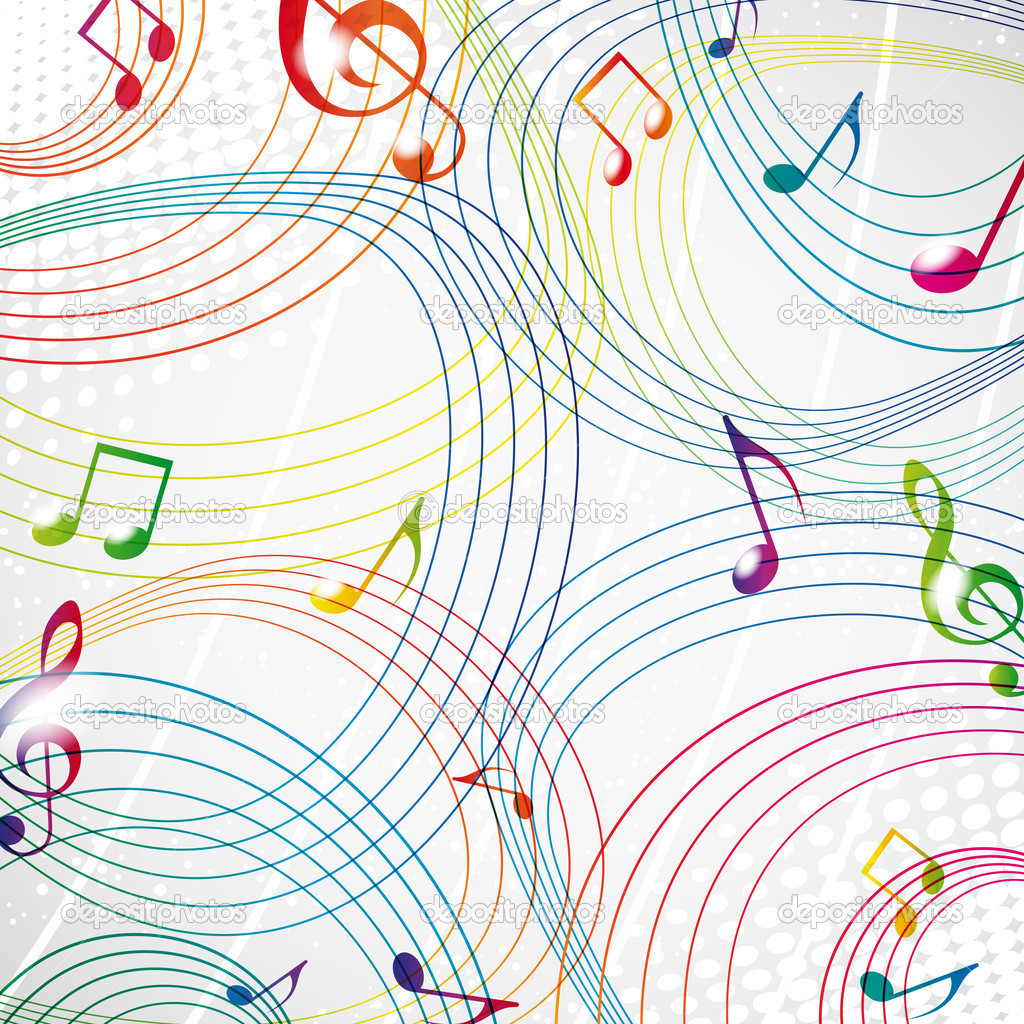 Клавишные музыкальные инструменты
Духовые
Орган
Баян
Аккордеон
Гармонь
Струнные
Фортепиано
Клавесин
Клавикорд
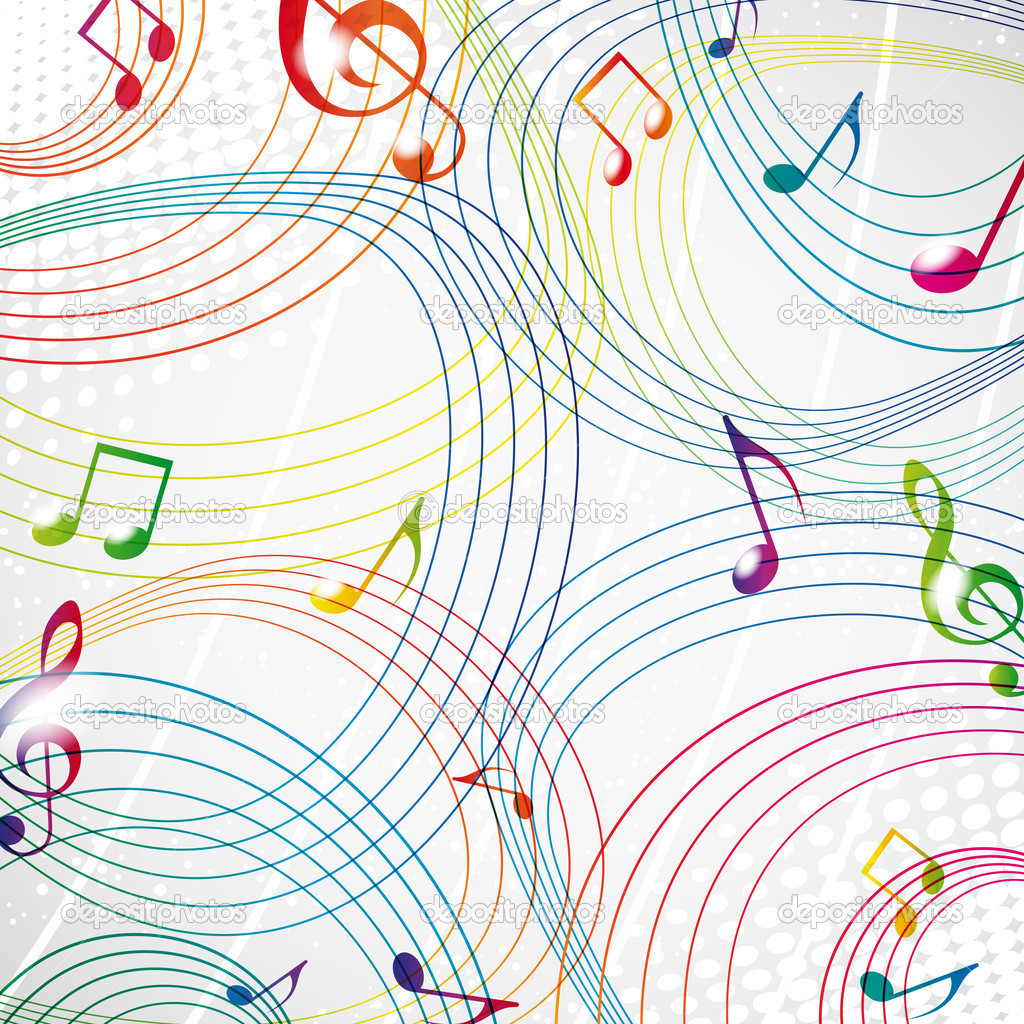 У него рубашка в складку, любит он плясать в присядку.
Он и пляшет, и поёт – если в руки попадёт.
Много пуговиц на нём с перламутровым огнём.
Весельчак, а не буян. Голосистый мой… …
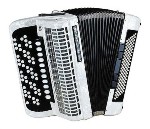 баян
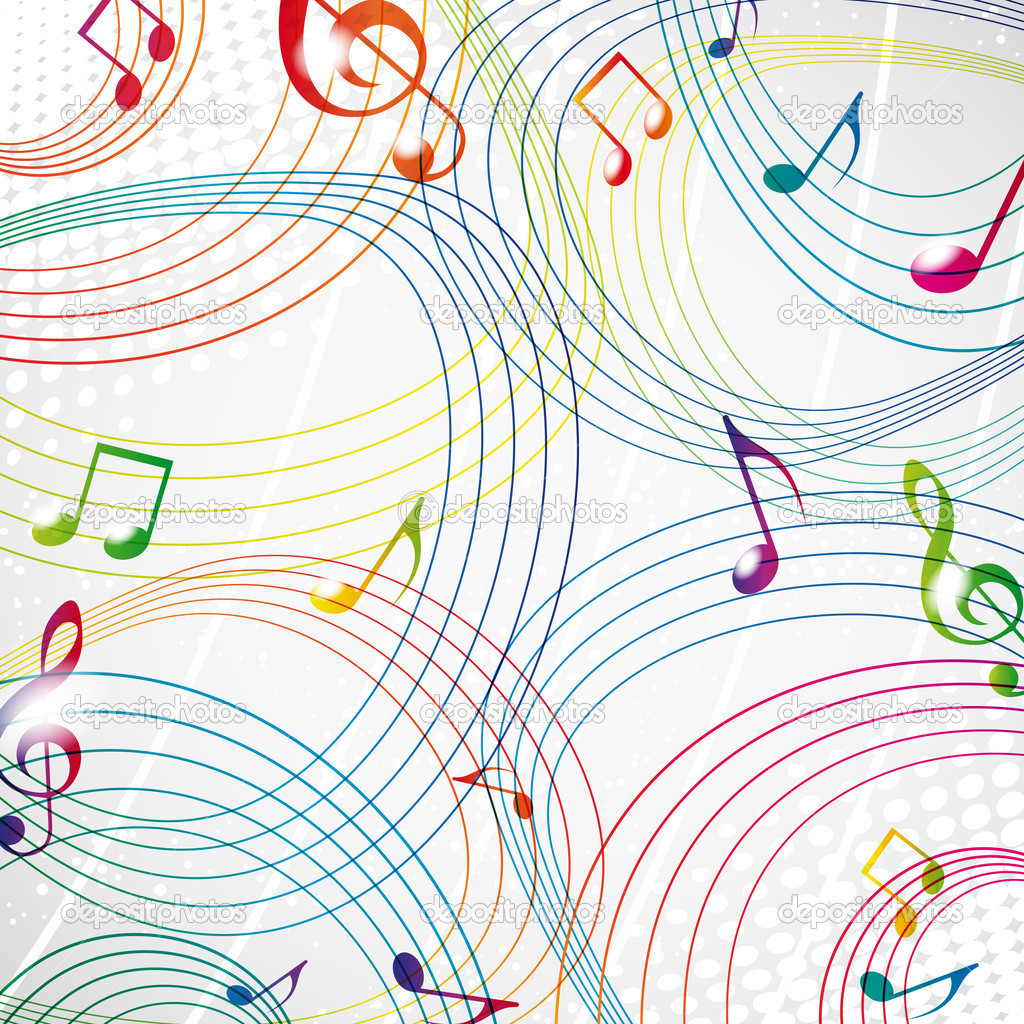 Ох, на нём не сосчитать чёрно-белых клавиш!
А научишься играть – ты себя прославишь.
Отнесись к нему серьёзно –
Скоро станешь виртуозом.
Фортепиано, рояль, пианино
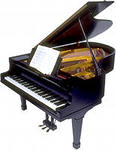 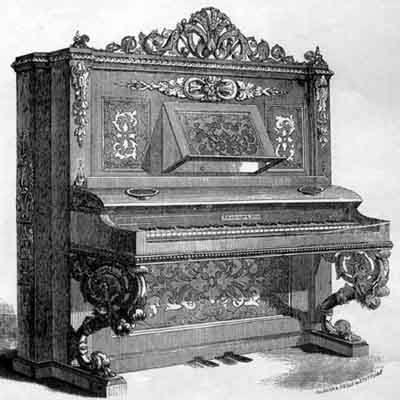 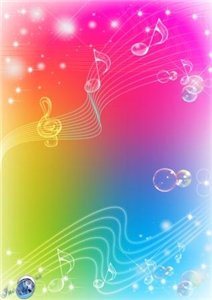 Ударные музыкальные инструменты
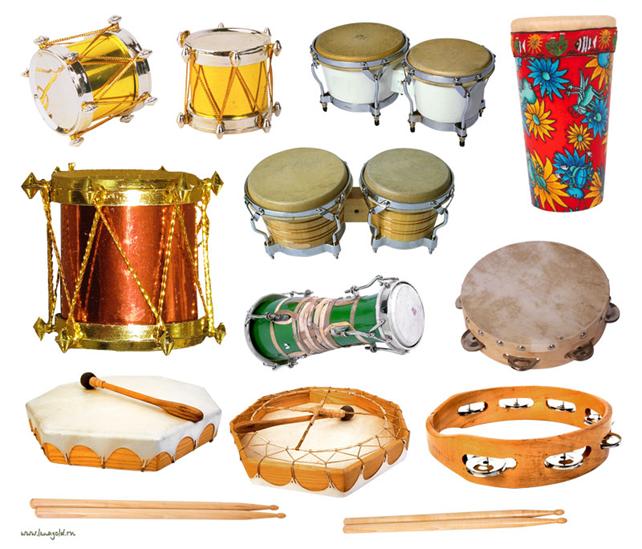 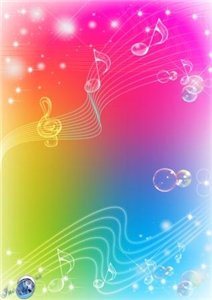 Самый шумный инструмент, круглый и большой.
Если палочкой ударишь –  раздаётся гром!
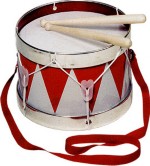 барабан
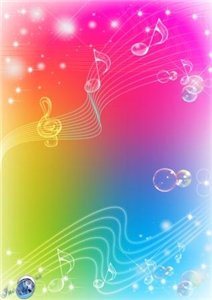 Знайте они с барабаном соседи.                                   Сделаны они из меди.
Вовремя нужно руками взмахнуть, звонко ударить, потом отдохнуть.
Партия их не пустяк, не безделка,                                               в музыке тоже бывают…
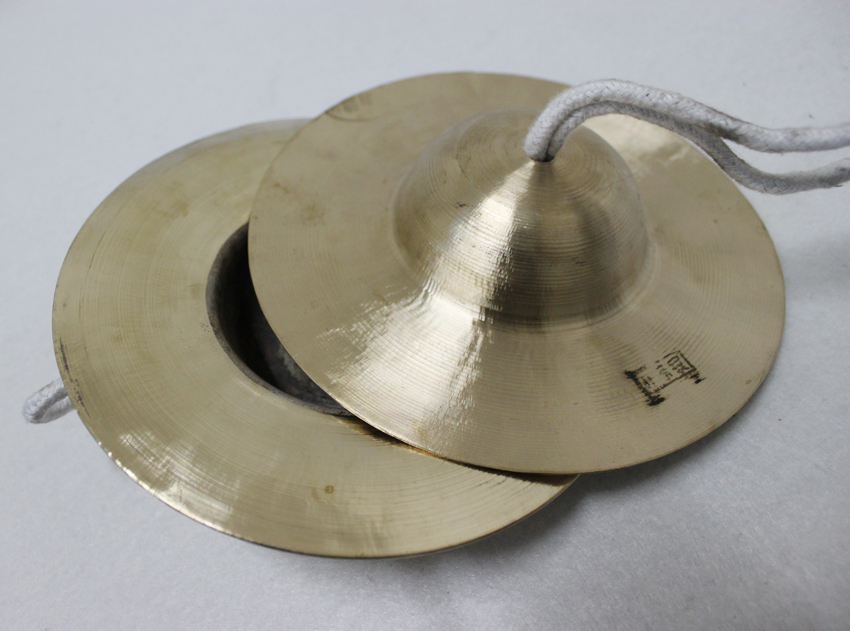 тарелки
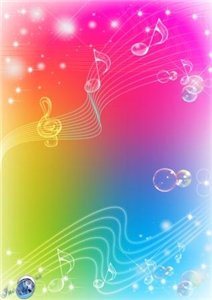 В самый сказочный момент  вступит этот инструмент.
Но совсем не каждый знает,                                                          что в оркестре он играет!
Тихо, нежно зазвенит, будто всё посеребрит.
А затем умолкнет скоро по сигналу дирижёра.
Знает это каждый школьник.  Что такое...
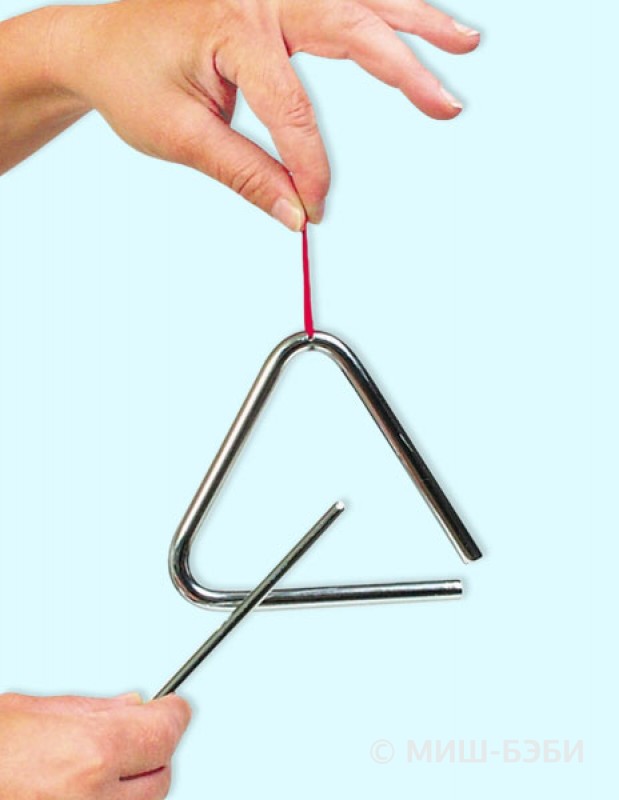 треугольник
Электронные музыкальные инструменты
Развитие электроники в начале  XX  века повлекло за собой возникновение электромузыкальных инструментов; первый из них (терменвокс) был создан  в 1917 году. Современные синтезаторы звука имитируют звучание всех известных музыкальных инструментов, а кроме того, и всевозможных  шумов (например, пение птиц, раскаты грома, звук проходящего поезда и т. д.)
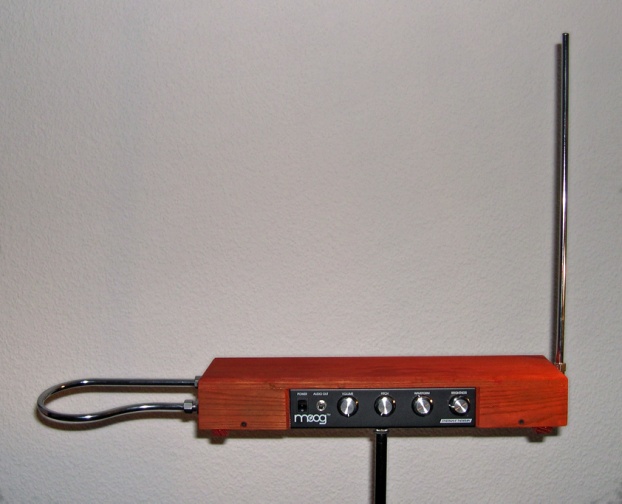 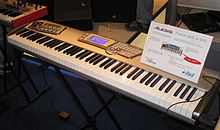 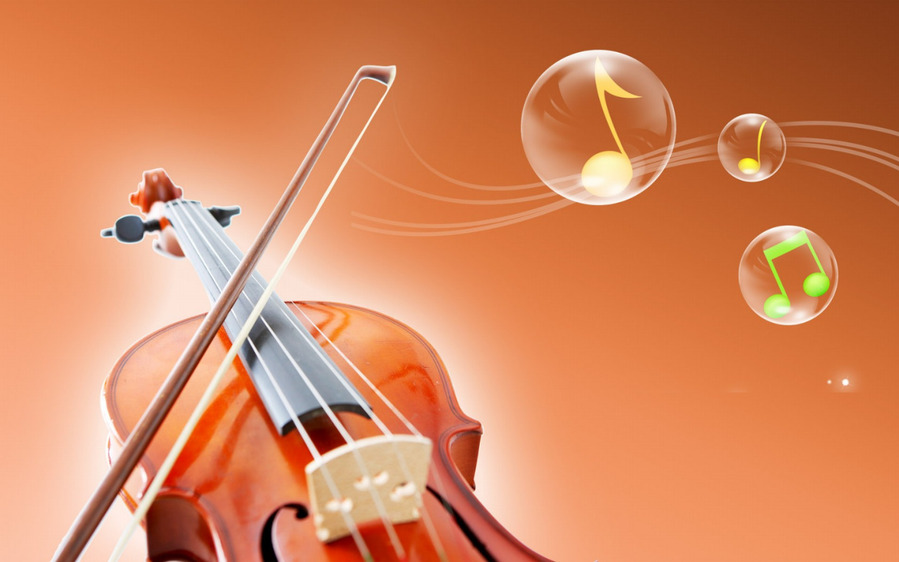 Интернет - ресурсы
http://nba4all.ru/?do=foni-muziki-dlya-prezentatsii
http://sucaunsfere.ucoz.ru/news/rozhdestvenskie_detskie_pesni_s_notami/2013-03-19-19
http://vkpass.ru/sopilka/28883.html
http://kabmuz.elanskaya.edusite.ru/p22aa1.html
ru.wikipedia.org
С. И.Ожегов. Толковый словарь